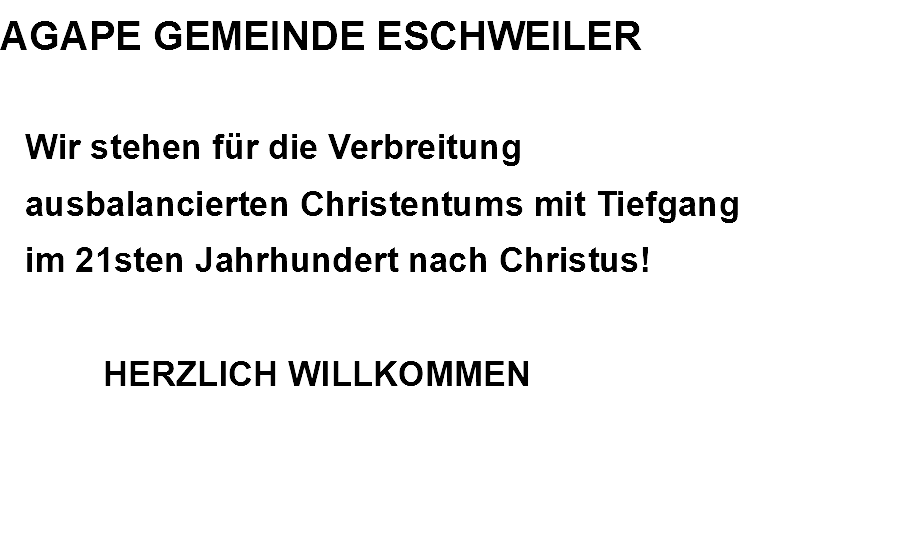 Galaterbrief  4.Kapitel   7.Teil
Kennst du den Galaterbrief?
Paulus –  Was lernen wir an der Person des Paulus?
Die Gemeinde zu Galatien – Wer, wie, was, wozu, weswegen? 

Alter und neuer Bund – Wie gut verstehe ich das Evangelium?
Im Geist oder im „Fleisch“ wandeln  – Wie funktioniert das?

Fragezeichen??? –  Welche Themen haben dich beim Lesen des Briefes bewegt? Willst du uns etwas Gehaltvolles dazu mitteilen?
Was bisher geschah
Unterwanderung der Galatischen Gemeinden
Persönlicher Aufruf zum Festhalten am Evangelium verbunden mit biographischen Erzählungen aus Paulus Leben
Apostolische Legitimierung und Richtigstellung der Erlebnisse beim Petrus Besuch
Herleitung zentraler Wahrheiten des Evangeliums aus dem Alten Testament.
Galaterbrief Kapitel 4,1-10 NGÜ
Allerdings weise ich euch auf Folgendes hin: 
Solange der Erbe noch unmündig ist, unterscheidet ihn nichts von einem Sklaven, obwohl er doch der künftige Herr des ganzen Besitzes ist. 
Er ist vielmehr Vormündern unterstellt, und sein Vermögen wird von Treuhändern verwaltet bis zu dem Zeitpunkt, den sein Vater festgelegt hat.
Genauso war es auch bei uns: 
Als wir noch unmündig waren, waren wir den Vorstellungen unterworfen, die in dieser Welt herrschen, und waren ihre Sklaven. 
Doch als die Zeit dafür gekommen war, sandte Gott seinen Sohn. Er wurde als Mensch von einer Frau geboren und war dem Gesetz unterstellt. 
Auf diese Weise wollte Gott die freikaufen, die dem Gesetz unterstanden; wir sollten in alle Rechte von Söhnen und Töchtern Gottes eingesetzt werden.
Weil ihr nun also seine Söhne und Töchter seid, hat Gott den Geist seines Sohnes in eure Herzen gesandt, den Geist, der in uns betet und »Abba, Vater!« ruft.
Daran zeigt sich, dass du kein Sklave mehr bist, sondern ein Sohn. 
Wenn du aber ein Sohn bist, bist du auch ein Erbe; Gott selbst hat dich dazu bestimmt.
Früher, als ihr den wahren Gott noch nicht kanntet, sah das ganz anders aus: 
Damals dientet ihr Göttern, die in Wirklichkeit gar keine Götter sind, und wart ihre Sklaven. 
Jetzt aber kennt ihr Gott – oder vielmehr: Gott kennt euch. 
Wie ist es da möglich, dass ihr wieder zu den kraftlosen und armseligen Vorstellungen dieser Welt zurückkehrt?
Wollt ihr ihnen wirklich von neuem dienen und ihre Sklaven sein? 
Ihr seid ängstlich darauf bedacht, bestimmte Tage heilig zu halten und die monatlichen und jährlichen Feste zu feiern. 
Ich bin in Sorge wegen euch! Sollte es etwa umsonst gewesen sein, dass ich mich euretwegen abgemüht habe?
Zusammenfassung
1   Unmündige Nachfahren ähneln Sklaven.
2   Durch Jesus zu rechtmäßigen Nachfahren eingesetzt!
3   Zum Nachfahren und Erben befreit!
4   Wollen wir etwa wieder den kraftlosen und armseligen Vorstellungen der Welt dienen?
Persönliche Besinnung & Gebetsdienst
Was hat der Heilige Geist heute zu DIR geredet?
Wie wirst Du damit umgehen?
Wenn Du ein kurzes Segnungsgebet wünschst,
        dann komme dazu jetzt einfach nach vorne!
         Du kannst auch nach dem Gottesdienst unsere Mitarbeiter 
         bezüglich eines Gesprächs mit Gebet ansprechen.
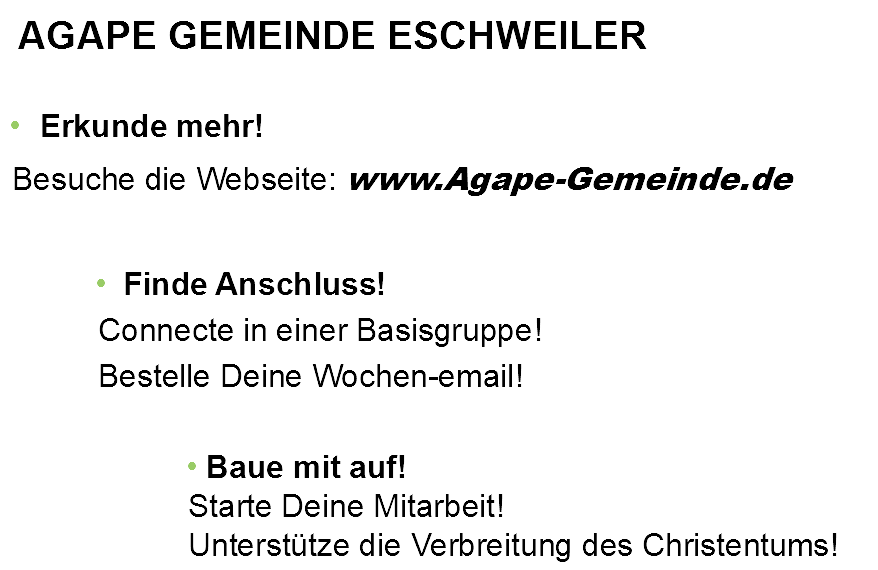 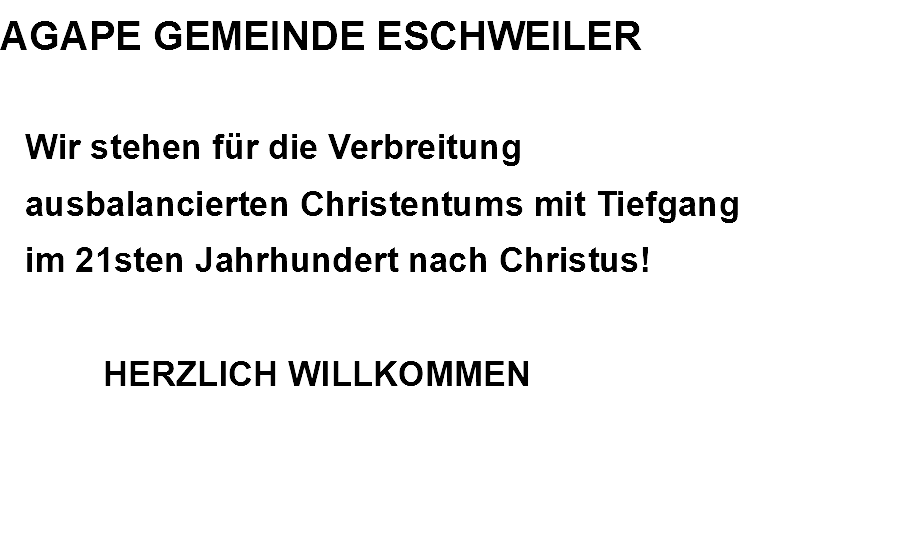